Аспект безопасности и охраны труда в новациях о признании квалификации
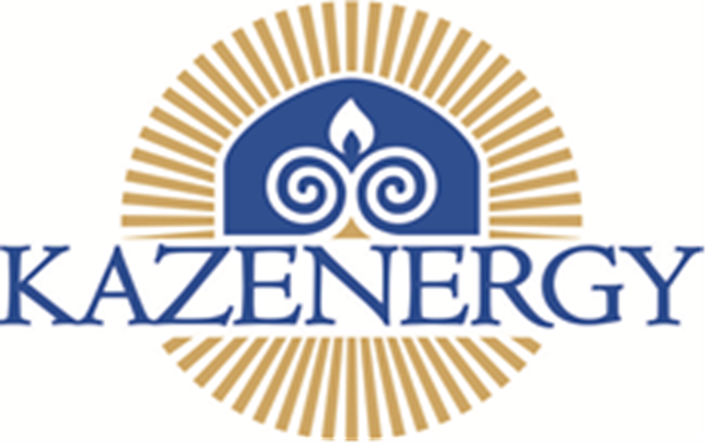 Интересы всех заинтересованных сторон должны быть сконцентрированы на вопросе безопасных и здоровых рабочих мест через реализацию:
Концепции безопасного труда в Республике Казахстан до 2030 года.
в том числе
2. Развитие профессиональных компетенций, в том числе для специалистов по охране труда стоят в приоритете.
в том числе
3. По включению в законопроект «О профессиональных квалификациях» нормы, по которым была бы обязательная профессионализация специалистов по охране труда, особенно тех, кто будет внедрять непосредственно риск ориентированные подходы на предприятиях.
Актуальные вопросы
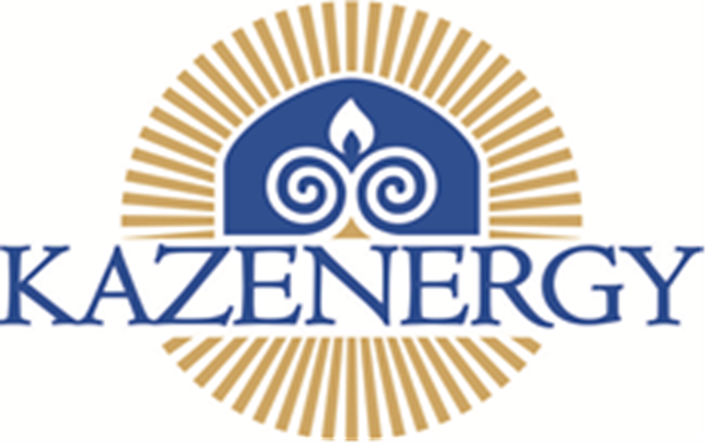 Проект Закона о профессиональных квалификациях
Проектом Закона центрам признания квалификации передается право устанавливать профессиональную квалификацию и (или) квалификационную категорию (разряд), класс. По настоящее время квалификационные категории устанавливаются работодателями самостоятельно и тому есть объяснение. Требуется уточнение в проекте закона, в части разграничения компетенций между центром признания квалификаций в данном вопросе.
Перечень для выплаты ОППВ
Означает ли, что уход от списочного подхода и внедрение нового подхода в определении права на гарантии при работе во вредных условиях труда и их объема с учетом ОПР приведет к аннулированию Перечня и при этом сохранится государственный механизм предоставления гарантий при работе во вредных условиях труда.  И будет ли исключена обязательная периодическая аттестация производственных объектов по условиям труда. Так как это еще и вопросы финансовых и иных расходов работодателей